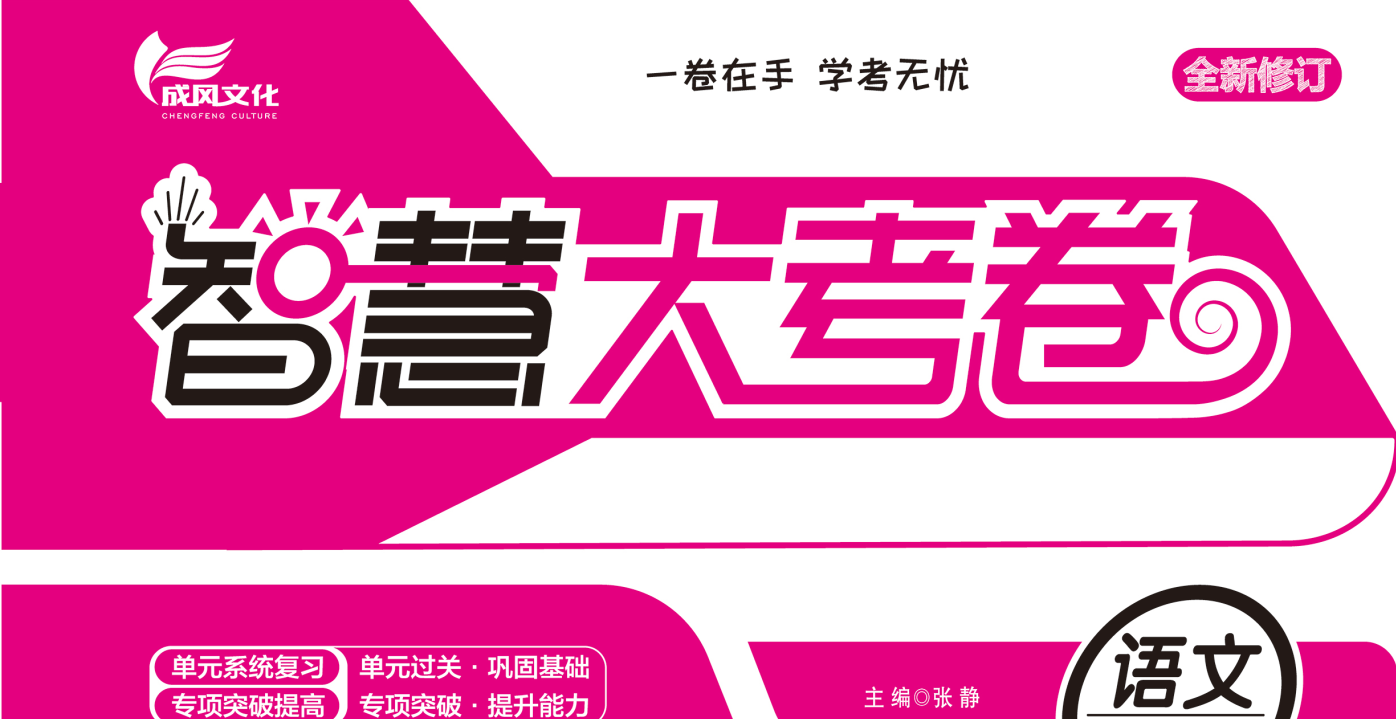 《大考卷》4人语下教用
专项突破（三）句子
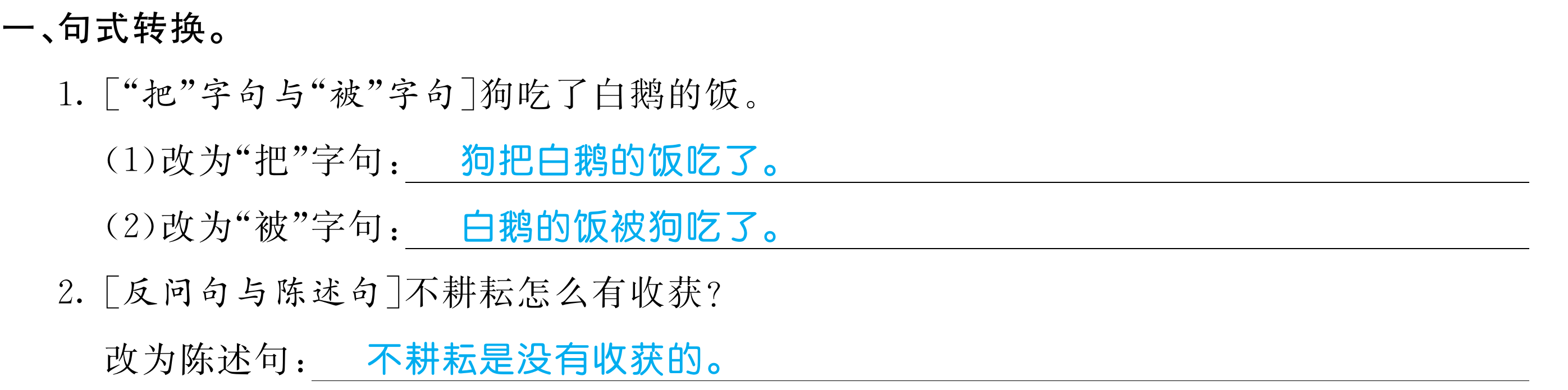 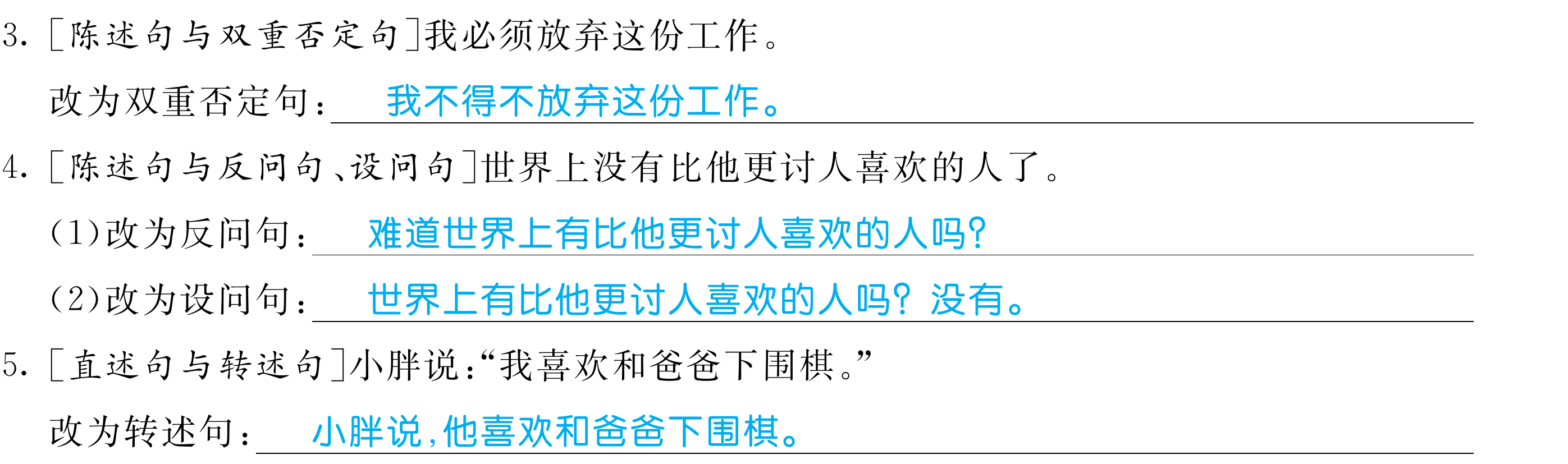 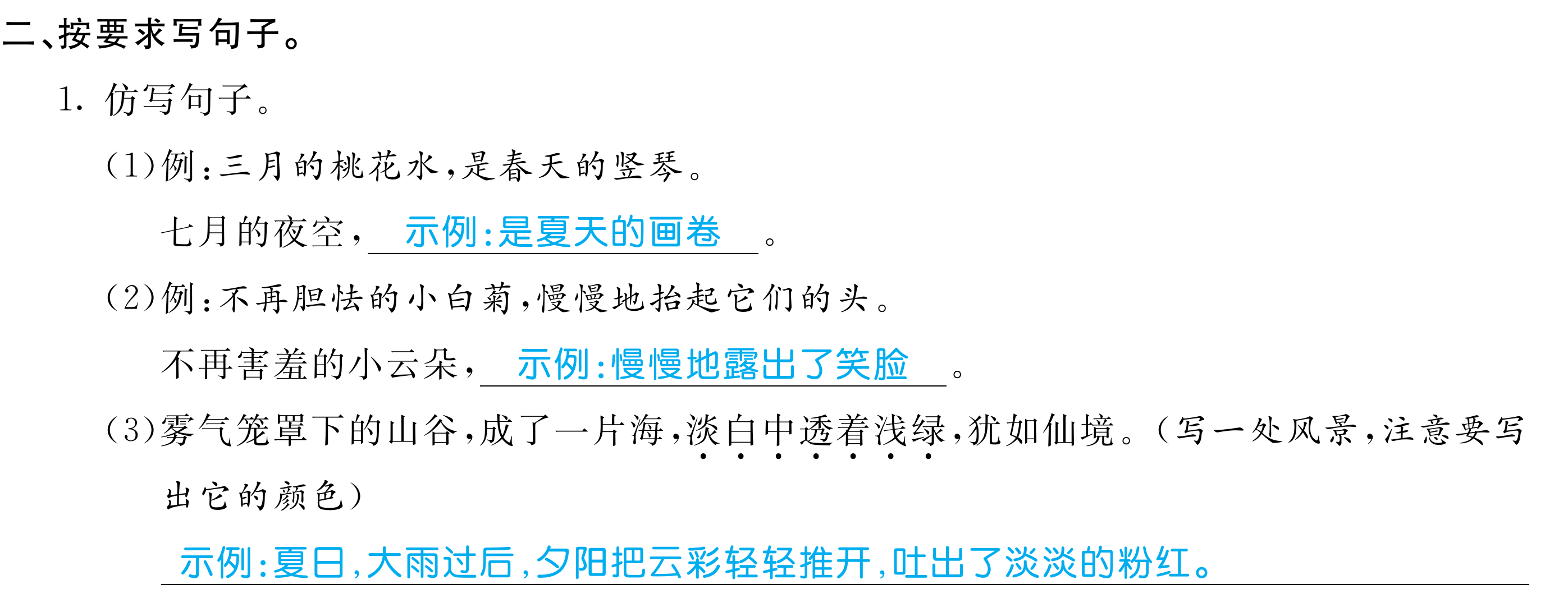 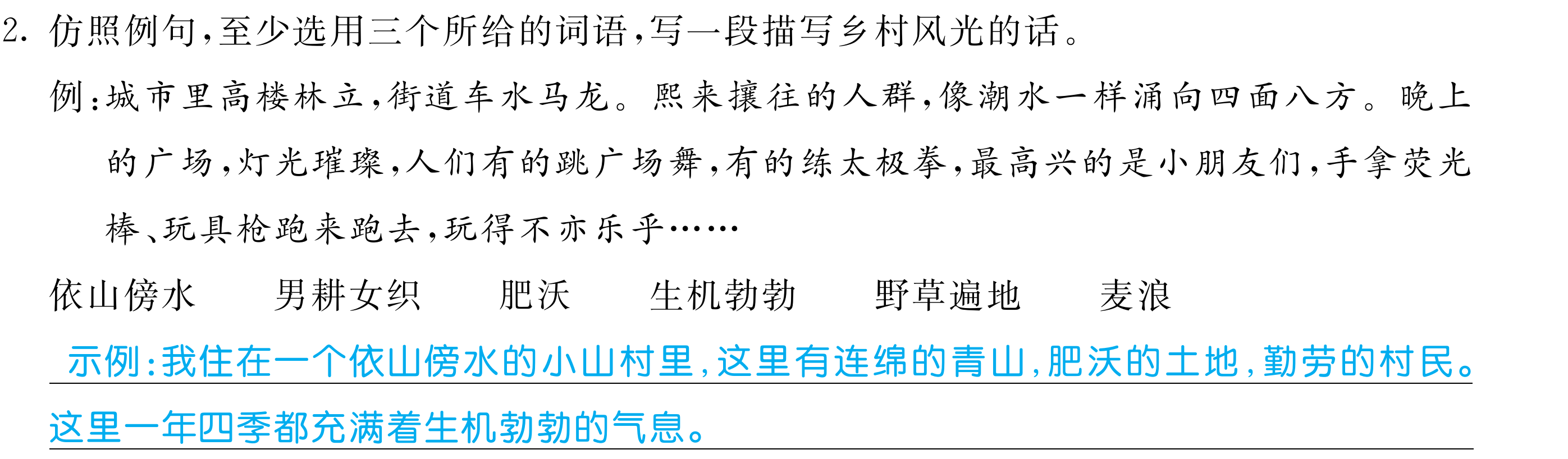 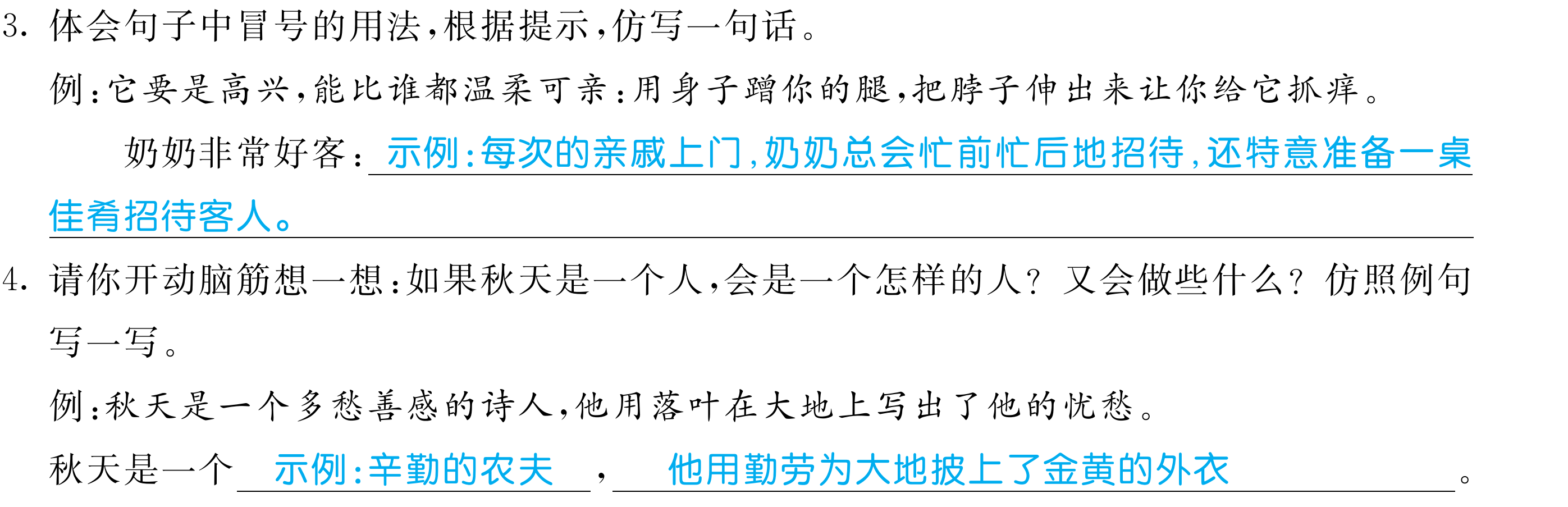 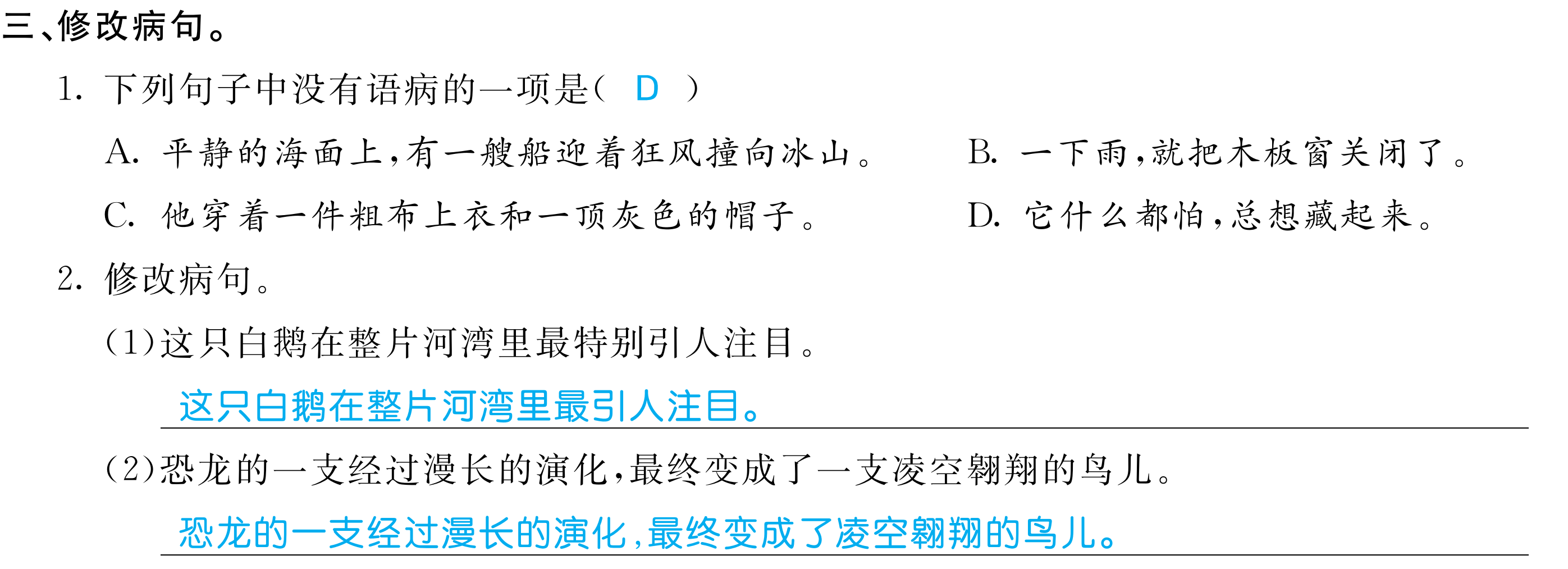 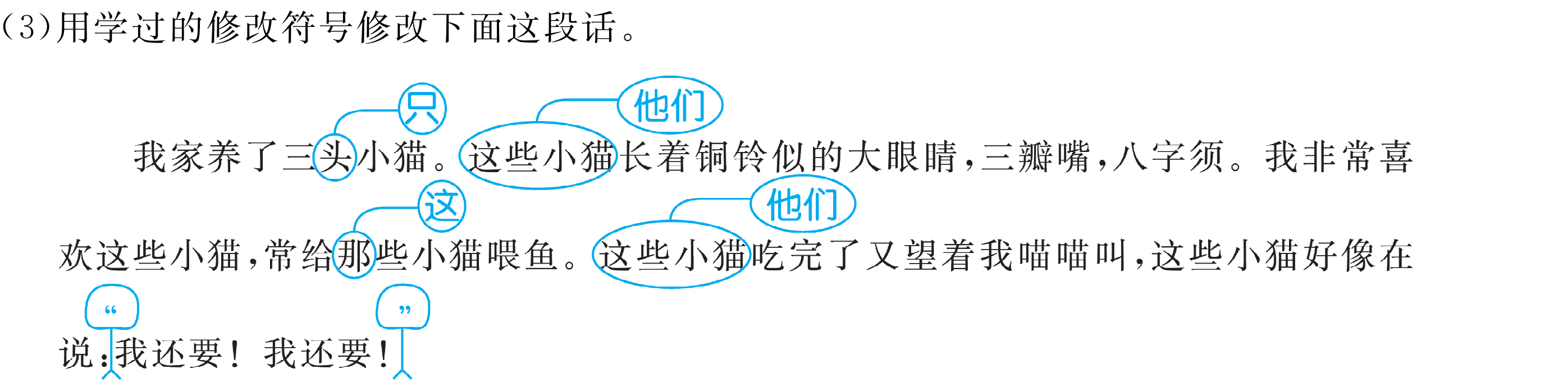 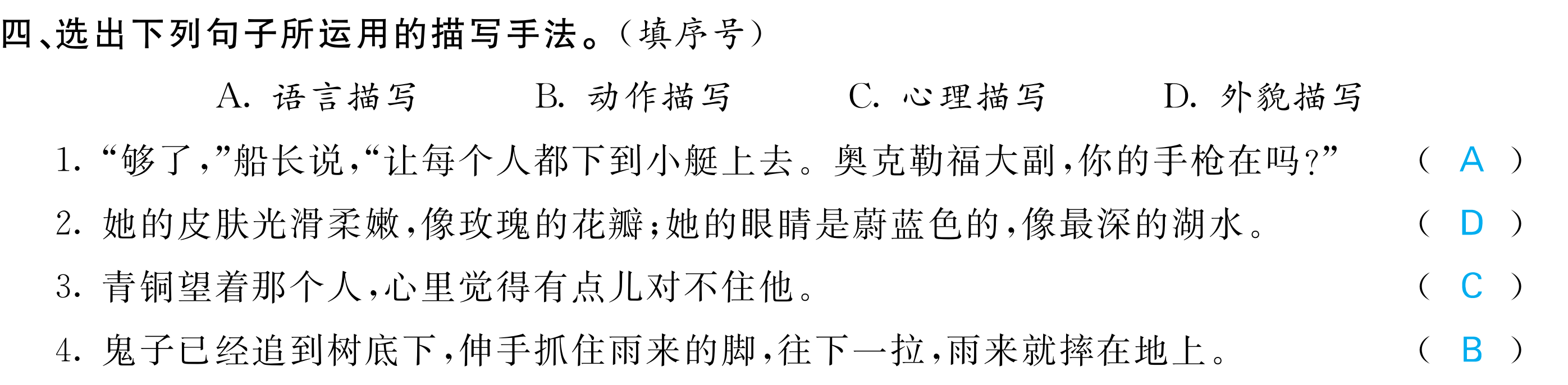 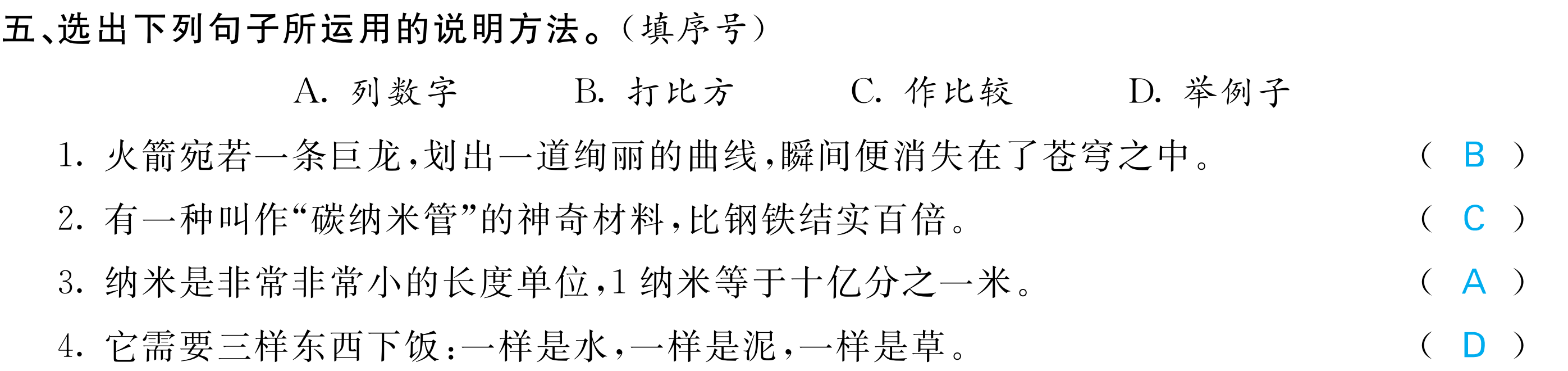 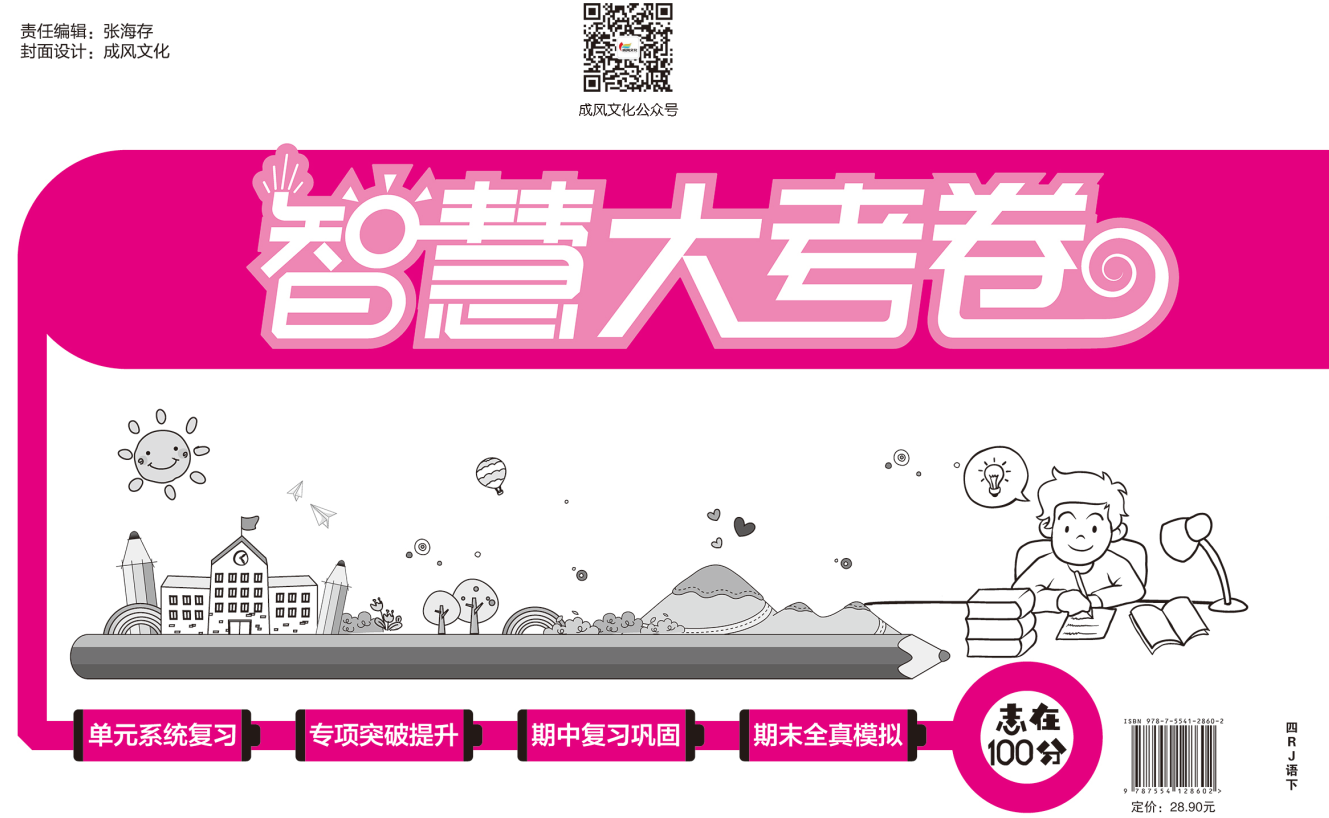